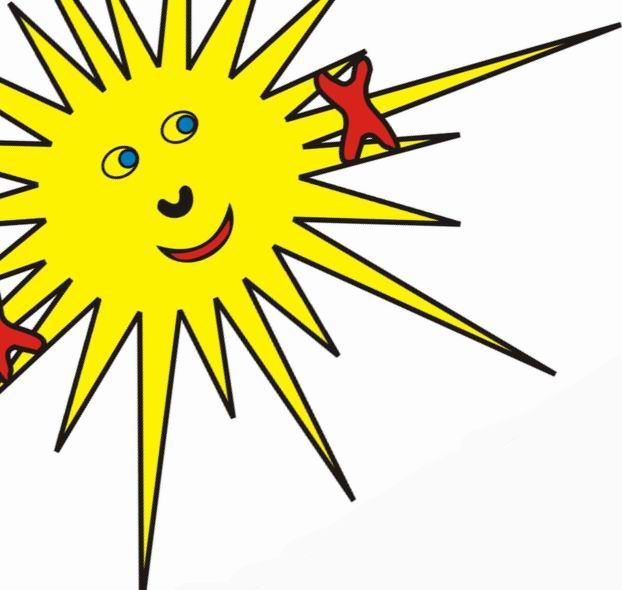 IZBIRNI PREDMETI 2023/2024
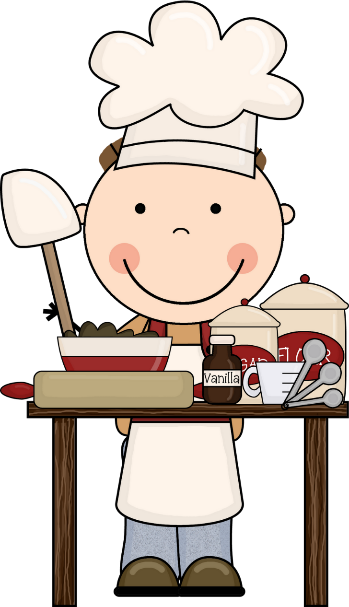 NAČINI PREHRANJEVANJA
9. razred
NAČINI PREHRANJEVANJA
Učencem predmet omogoča, da se poučijo o vplivu prehrane pri zagotavljanju in ohranjanju zdravja. Spoznavajo pomembnost varne, varovalne in zdrave prehrane. 

Snov je razdeljena v sklope, ki se med seboj povezujejo:

TRADICIONALNI IN DRUGI NAČINI PREHRANJEVANJA

PREHREANA V RAZLIČNIH STAROSTNIH OBDOBJIH

PREHRANA V IZREDNIH RAZMERAH IN  V NARAVI

PRIPRAVA ZDRAVE HRANE
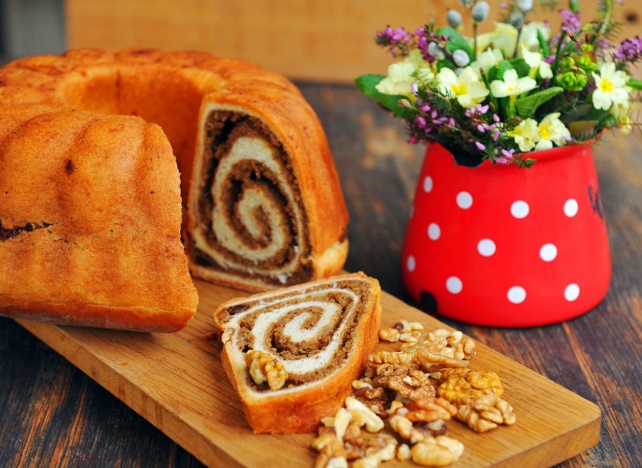 NAČINI PREHRANJEVANJA
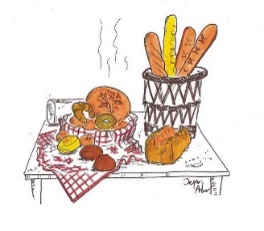 Učenci:
razvijajo dobre prehranske navade in   odgovoren odnos do zdravja,
raziščejo tradicionalne in druge načine prehranjevanja,
spoznajo prehrano v različnih življenjskih obdobjih, izrednih razmerah in v naravi,
urijo se v pripravi preprostih jedi,
razvijajo ustvarjalnost,
poglabljajo znanje v smislu usmerjanja v nadaljnje šolanje na agroživilskih,  gostinsko-turističnih in zdravstvenih šolah.
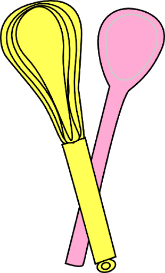 NAČINI PREHRANJEVNJA
Predmet NAČINI PREHRANJEVANJA je enoletni obvezni izbirni predmet. Vanja se lahko vključijo učenci devetega razreda. 
Obsega 35 ur pouka (1 uro tedensko).
Pouk poteka v blok urah (po dve uri skupaj).
Predmet je naravnan praktično, saj  se učenci urijo v pripravi različnih jedi in pri tem upoštevajo načela zdrave prehrane.
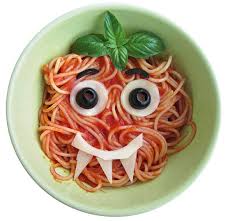